Ребенок и открытое окно
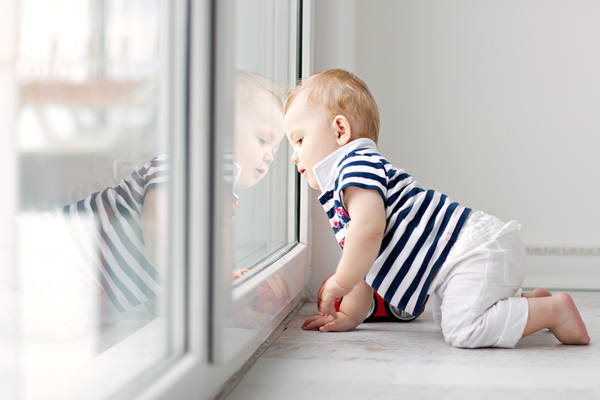 Светит солнышко в окошко.
На окне мурлычет кошка.
Рядом куколка сидит
И на улицу глядит.

Скажем кукле, скажем кошке:
Не сидите на окошке!
Неужели вам не ясно? 
На окне сидеть опасно!
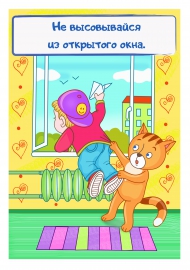 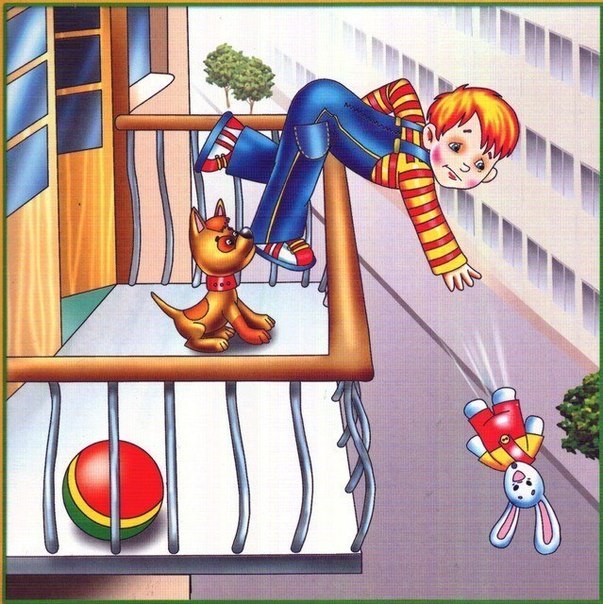 Ваза, выпав из окна, 
Вдребезги разбилась.
Лужа с высоты видна.
Как же так случилось?
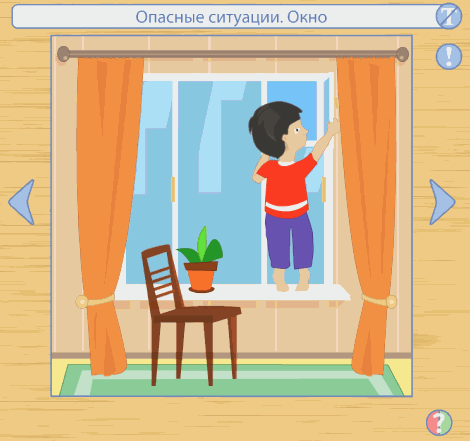 Тут никто не виноват. 
И горшки, я знаю,
Падают, когда стоят
На окошке с краю.
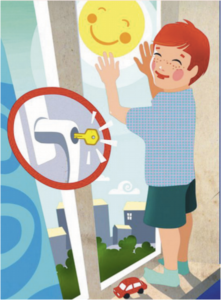 Я с распахнутым окном
Буду осторожней.
Лучше не сидеть на нем,
Так оно надежней.
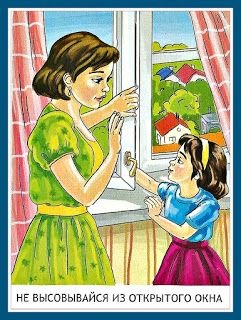 БЕРЕГИТЕ ДЕТЕЙ!
Когда в доме малыш, окна должны быть закрыты. 

Их следует оборудовать цепочками или спец.устройствами безопасности, благодаря которым ребенок не сможет самостоятельно распахнуть окно.